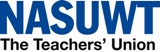 The Central School Services NFF
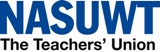 The Future Role of LAs
LAs will continue to have a role in the provision of education after 2020, including:
maintaining schools;
providing key statutory services;
providing non-statutory services, including school improvement;
providing high needs education.

Funding for LAs will be provided by the high needs and Central School Services NFF.

Schools will be able to purchase services from LAs from 2019/20 onwards.

2018/19 will be the final year for de-delegation, and from 2019/20 LA services will have to be provided via traded services agreements.

The future of schools forums is uncertain.

The NASUWT will continue to press the Government for trade union facilities release pots to be maintained by local authorities.
Negotiating Secretaries' Briefing - January 2017
2
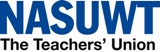 The Future Role of LAs
In November 2016, the Secretary of State for Education accepted that the ‘dual system’ of LA maintained schools and academies would continue for the foreseeable future.

The Secretary of State announced that there would be a £50 million fund for LAs to continue to monitor and commission school improvement for low-performing maintained schools. 

In addition, the Government would make available to maintained schools and academies a £140 million Strategic School Improvement Fund.

The Education Services Grant (ESG) will be wound up from September 2017, but there will be new grant funding for LAs’ statutory education duties. Transitional ESG LA funding from April to September 2017 was published on 20 December 2016.   

Government policy on LAs and the provision of education has undergone a significant reversal, achieved by the NASUWT.
Negotiating Secretaries' Briefing - January 2017
3
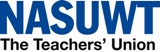 What will the Central School Services NFF look like?
LAs will receive a per pupil rate of £28.64 per pupil.
90% of central school services block funding will be allocated on pupil numbers.
There will be a 10% deprivation factor.
The (per pupil rate + the deprivation factor) will be multiplied by the area cost adjustment for the LA.
There will be some funding for historic commitments which were entered into before 2013 – LAs will have to apply to the DfE for this. This could include costs of equal pay legislation and early retirements before 2013.
The protection is that funding cannot fall by more than 2.5% per pupil in 2018-19 and also in 2019-20.
Top 3 gaining LAs are Walsall, Wigan and South Tyneside (these have very low current spending on central school services).
The DfE’s data is on memory sticks.
Negotiating Secretaries' Briefing - January 2017
4
The central school services block
Key proposals
90% of ongoing duties funding allocated through basic per-pupil factor
10% of ongoing duties funding allocated through deprivation factor
ACA is based on GLM method, not hybrid method
No local authority should face reductions greater than 2.5% in 2018-19 and 2019-20
Gains will be limited to 2.4% in 2018-19 to make this affordable
CSSB Formula
(Per pupil rate x ACA) x no. of pupils in schools block
PLUS
(Deprivation rate x ACA) x no. of Ever6 FSM pupils in schools block
PLUS
Funding for historic commitments
 EQUALS
Total CSSB allocation
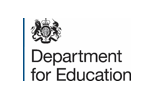 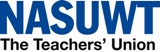